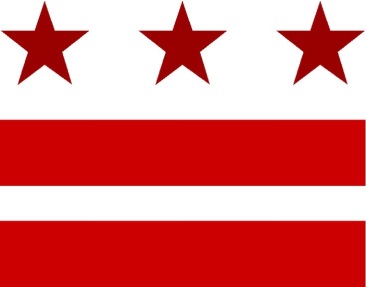 ETHICS COUNSELOR FDS DUTIES
A STEP–BY-STEP PROCEDURAL TRAINING
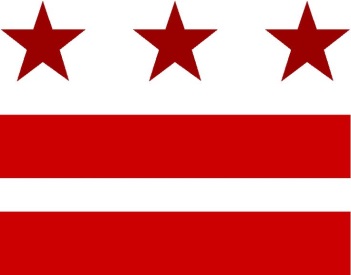 AGENDA
FDS Updates
PART 1: General Best Practices and Tips for Agencies and Ethics Counselors
PART 2: Annual FDS Season Timeline 
PART 3: Internal Duties of BEGA and Ethics Counselors 
Financial Disclosure Breakdown 
Filer Designation Process
Designation Appeals
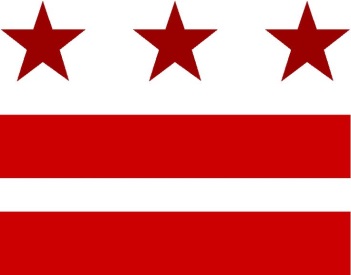 FDS Updates
We have now developed a help portal for Financial Disclosure Statement filers who experience technical difficulties with our e-filing system
Both the PFDS and the CFDS filer lists are due to BEGA on MARCH 1ST annually
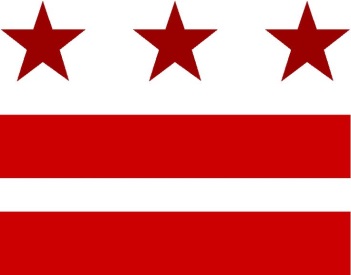 PART 1: General Best Practices and Tips for Agencies and Ethics Counselors
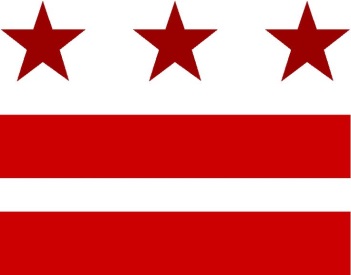 PART 1: General Best Practices and Tips for Agencies and Ethics Counselors
Stay in contact with BEGA and make us aware of any Ethics Counselor changes in your office
If you leave the Ethics Counselor post, send us a farewell email (bega@dc.gov or bega-fds@dc.gov) with the new Ethics Counselor’s contact information 
Clarify (with BEGA and your agency’s employees) the Ethics and FDS structures within your agency
General counsel not the ethics counselor?
Different POC for general ethics and financial disclosure?
Two ethics counselors?
Maintain rolling filer lists year round 
Update the filers contact information EVERY YEAR just before FDS season
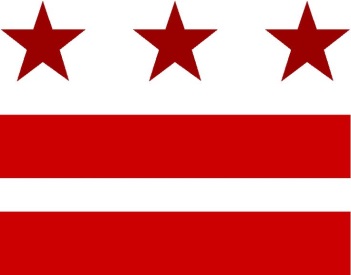 PART 1: General Best Practices and Tips for Agencies and Ethics Counselors
BEGA must collect fines from and bring enforcement actions against all FDS late and non-filers even if they no longer work for the District
Collect contact information from separating employees and include it in filer lists whenever possible
BEGA uses the Financial Disclosure filer lists for several different things and the lists may be used by several different people in our office
Please ONLY use the list template provided to you by BEGA, do not remove or alter the columns, fill in all columns for each filer and avoid putting security features on the list, such as passwords
Submit amendments to filer lists in the following manner:
Caption the email with the year, name of the agency and the word “Amendment”, for example, “2019 ABRA PFDS Filer List – Amendment”
In the body of the email note the changes made to the list
Attach the updated list (do not attach the old list)
Mark the email “High Importance” and request a receipt
Do your best to submit all amendments to PFDS lists by April 15th so that we can make sure all filers are accurately noticed of the filing requirement
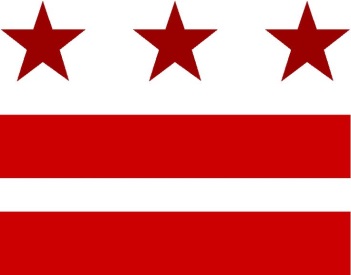 PART 1: General Best Practices and Tips for Agencies and Ethics Counselors
The structure of the FDS program within BEGA is as follows:
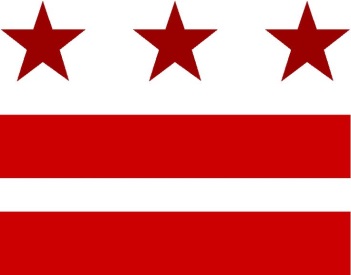 PART 1: General Best Practices and Tips for Agencies and Ethics Counselors
BEGA does NOT accept hard copy financial disclosure forms from public filers or confidential filers
Exceptions:
A. A filer who have received an e-filing waiver pursuant to 3 DCMR §5702.2
B. Separating public filers who do not have a profile in our e-filing system because they are separating outside the FDS filing season (this exception is subject to change once our new e-filing system is upgraded to allow for separation filings year round)
Advise separating employees that they must file a final Financial Disclosure Statement within 90 days of separation (D.C. Official Code §1-1162.24(c)(1)) and encourage them to file it before leaving
A separating filer who has been designated as a Public Financial Disclosure Statement filer and would like to complete the final form on their last day of work may file a hard copy form IF s/he is unable able to log-in to our e-filing system
Make note of separating filers who give you FDS forms before leaving
Send PFDS forms to the BEGA FDS Inbox (bega-fds@dc.gov) immediately upon receipt
If the filer is a CFDS filer make written record of the filing, list the filer on your CFDS list (for the upcoming season) and note on the list that the filer filed within 90 days of separation and the actual date of filing
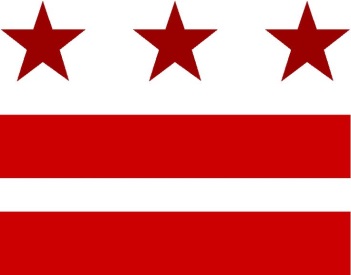 PART 1: General Best Practices and Tips for Agencies and Ethics Counselors
We would prefer it if filers contacted us directly with questions and requests
We organize filer correspondence in a very specific manner and we would be better able to maintain our records if the filers contacted us directly instead of the Ethics Counselors contacting us on behalf of the filer
Periodically remind all designated filers that they are required to take one full ethics training annually
Be sure to instruct FDS filers to provide their name as you reported it on the filer list on all correspondence with BEGA
If your agency has a board or commission over it, include the members on your list or check-in with the administrative staff assigned to the board or commission to make sure that a list of members is submitted to BEGA
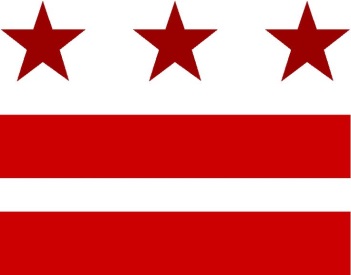 PART 2: Annual FDS Season Timeline
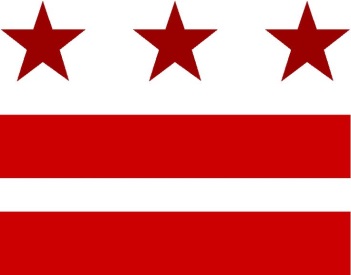 PART 2: Annual FDS Season Timeline
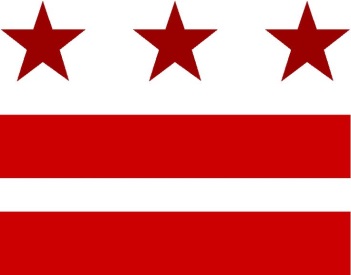 PART 2: Annual FDS Season Timeline – Cont’d
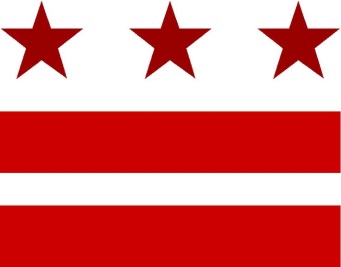 PART 2: Annual FDS Season Timeline– Cont’d
PART 2: Annual FDS Season Timeline– Cont’d
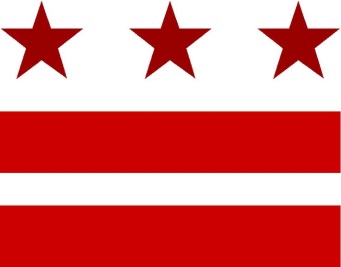 PART 3: Internal Duties of BEGA and Ethics Counselors
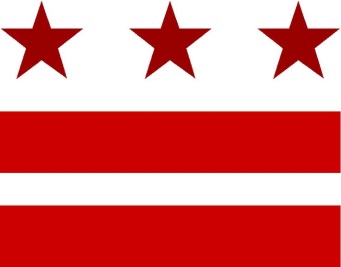 PART 3: Internal Duties of BEGA and Ethics Counselors: Responsibilities Breakdown
BEGA
Notify all PUBLIC  filers of their designation

Make a final decision on employee designation appeals IF employee disagrees with agency decision

Enter agency public filer list into FDS E-filing system

Notify all non-compliant PFDS non-filers of their filing requirement and ask them to file

Collect fines from and bring enforcement actions against non-compliant filers
Agency
Notify all CONFIDENTIAL filers of their designation

Process and decide on all initial employee designation appeals

Compile and send to BEGA a list of all PFDS filers and CFDS filers
The PFDS list should include: full name, address, email address, grade, salary, and employment status

Review Confidential Financial Disclosure Statements and submit a complete and true  Confidential Filer Review Report to BEGA

Contact CFDS non-filers at least once to inform them of non-compliance and ask them to file
PART 3: Internal Duties of BEGA and Ethics Counselors:
Filer Designation Process
District employees are designated as financial disclosure filers by their respective agencies
     -BEGA has no part in the initial designation
Designation determinations are made by reviewing an employees job duties and salary
     -Public Financial Disclosure Statement Filer: all public officials and                            	certain board members and commission members 
     -Public Financial Disclosure Statement Filer: 
	1. any employee who, as a part of his or her job duties, makes 	decisions or participates substantially in areas of contracting, 	procurement, administration of grants or subsidies, developing 	policies, land use 	planning, inspecting, licensing, regulating, or 	auditing, or acts in areas of responsibility that may create a conflict of 	interest or the appearance of a conflict of interest
     	 AND
2. Who is paid at a rate of Excepted Service 9 or above
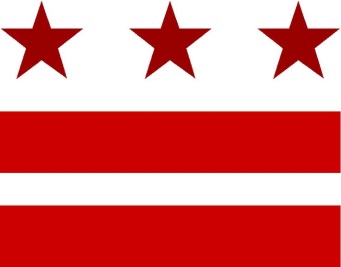 PART 3: Internal Duties of BEGA and Ethics Counselors:Filer Designation Process – Cont’d
Confidential Financial Disclosure Statement Filer
Any employee who, as a part of his or her job duties, makes decisions or participates substantially in areas of contracting, procurement, administration of grants or subsidies, developing policies, land use planning, inspecting, licensing, regulating, or auditing, or acts in areas of responsibility that may create a conflict of interest or the appearance of a conflict of interest

AND

2.  Who is paid at a rate below Excepted Service 9
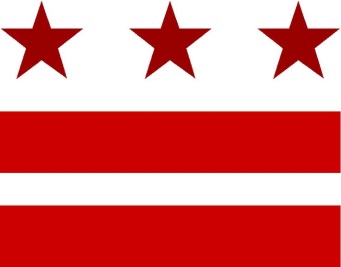 PART 3: Internal Duties of BEGA and Ethics Counselors: Filer Designation Process – COUNCIL
Councilmembers are required to file semi-annual PFDS forms by May 15th and November 15th 

Whether a Council employee is a “public official” and, thus a public filer under the Ethics Act, turns on whether that employee is paid at a rate equal to or above the midpoint rate for Excepted Service 9 (this is the only test).

The employee must have met that criteria for at least thirty (30) days in the calendar year on which they will be reporting. If the employee did not meet the test for at least one month in the previous year, the employee should not be required to file in the current season and should be required to file in the next season.
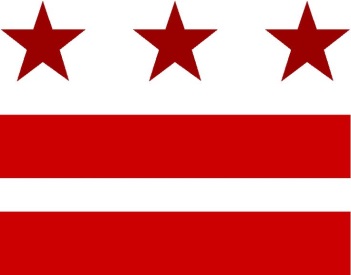 PART 3: Internal Duties of BEGA and Ethics Counselors: Filer Designation Process
Filers have 5 (FIVE) days from the date of their filer notification to appeal their designation as a FDS filer
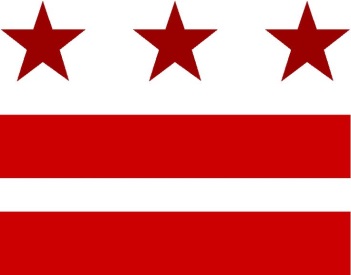 PART 3: Internal Duties of BEGA and Ethics Counselors  (Cont’d):Designation Appeals
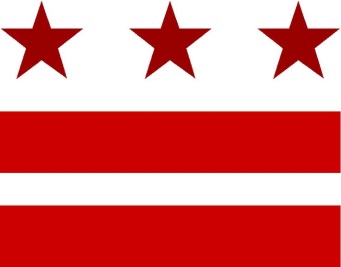 Asia Stewart-Mitchell
Attorney who handles the legal aspects of the Financial Disclosure Program
Email: asia.stewart-mitchell@dc.gov
(Please send general and/or administrative inquiries to bega-fds@dc.gov) 
Phone: (202) 481-3410
The number to our main line is (202) 481-3411
Location:
One Judiciary Square
441 4th Street, Rm. 830 S
Washington, DC 20001
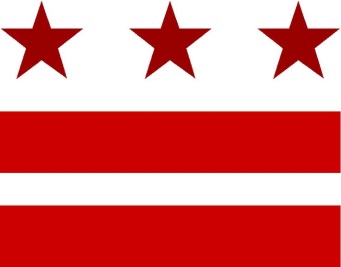